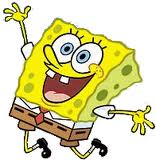 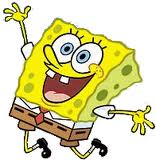 وحدة تعليمية محوسبة 
للصف الرابع 
معلمة الموضوع  مرام عواوده 
موضوع الوحدة
الاشكال الرباعية
 الدروس مخصصة (من 16.03.2020 حتى   26.03)
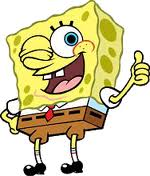 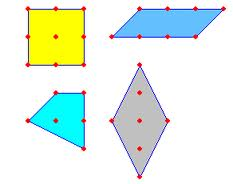 التالي
1
الشكل الرباعي
مضلع مغلق له اربعة اضلاع
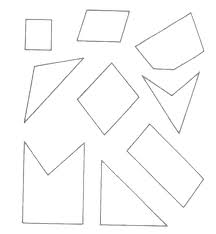 التالي
السابق
2
ضلعان متجاوران في الشكل الرباعي هما:
 ضلعان لهما راس مشترك
.
ضلعان متقابلان بالشكل الرباعي هما:
ضلعان لا يوجد لهما راس مشترك
السابق
التالي
3
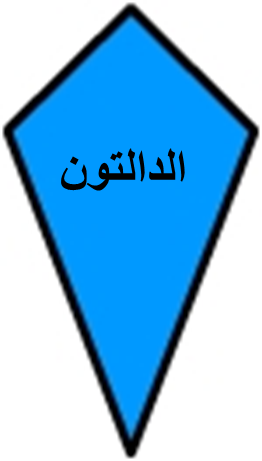 عائلة الاشكال الرباعية
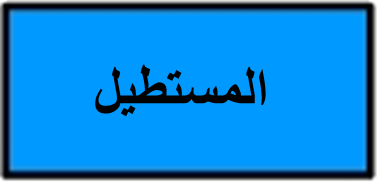 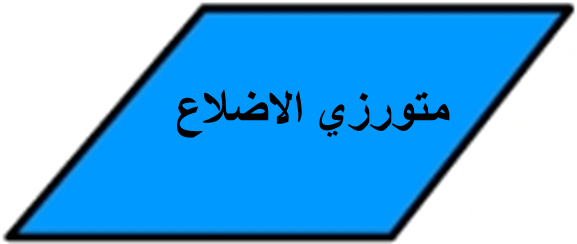 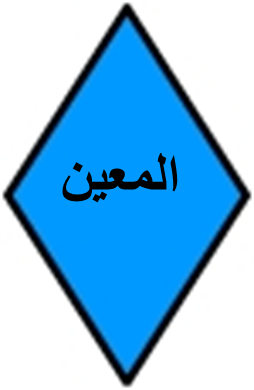 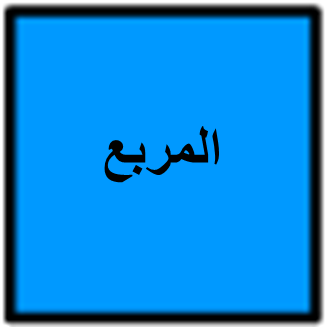 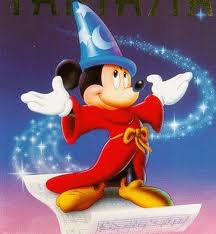 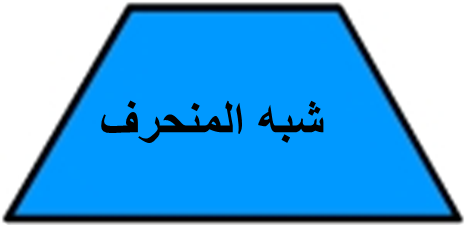 التالي
السابق
4
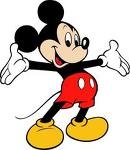 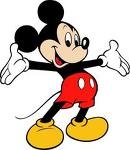 خواص الشكل الرباعي
*للشكل الرباعي 4 اضلاع
*للشكل الرباعي 4 رؤوس
*للشكل الرباعي 4 زوايا
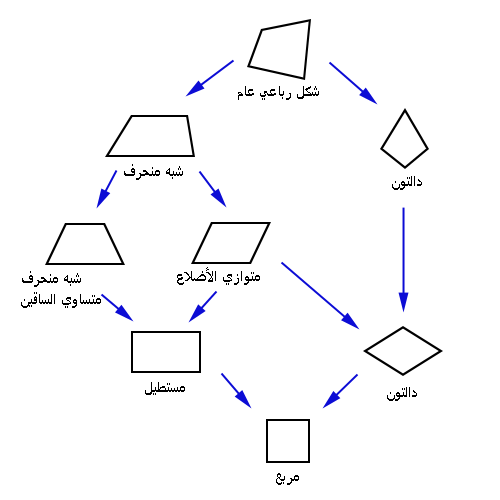 التالي
السابق
5
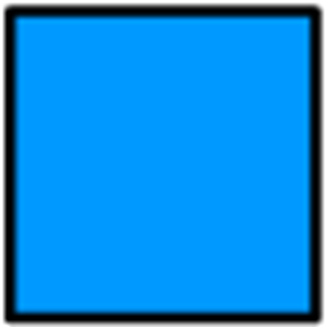 اضغط على المربع
المربع
الشكل رباعي فيه:
 اربعة اضلاع متساوية
كل ضلعين متقابلين متوازيين
اربع زوايا قائمة
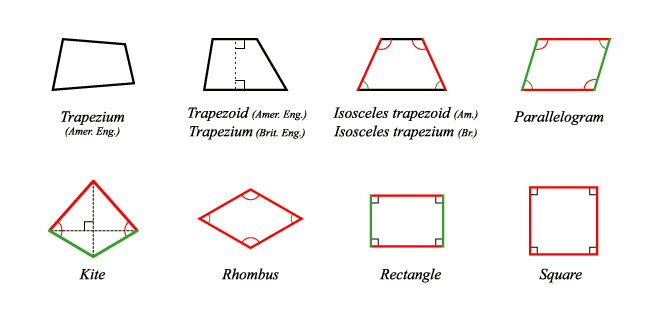 السابق
التاليשקופית 7
6
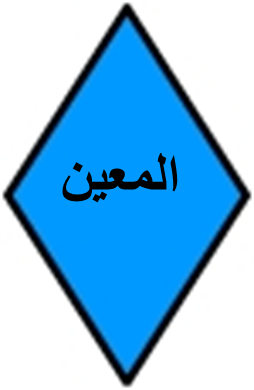 المعين
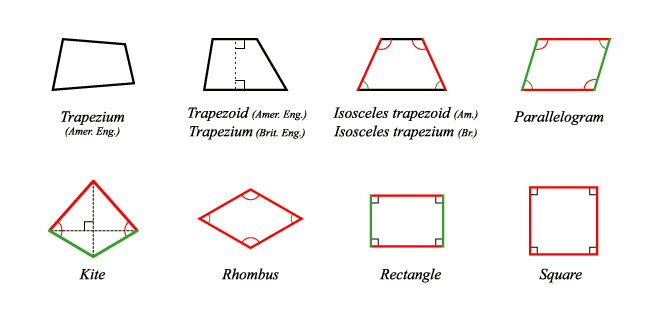 شكل رباعي 
 الاضلاع الاربعة متساوية 
الزوايا غير قائمة
كل ضلعين متقابلين متوازيين
كل زاويتين متقابلين متساويتين
التالي
السابق
7
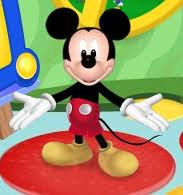 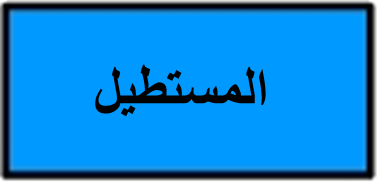 المستطيل
اضغط على المستطيل
شكل رباعي فيه:

الزوايا الداخلية قائمة

كل ضلعين متقابلين متساويين ومتوازيين
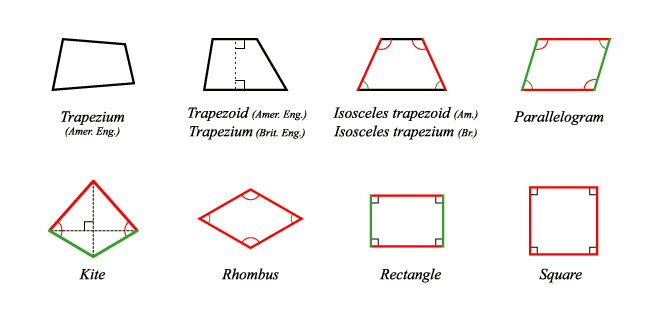 السابق
التالي
8
اعزائي الطلاب اليكم المهام المحوسب
في قص المستطيلات
اضغط هنا
9
هيا يا احبائي لنلخص معا
المهام المحوسب
10
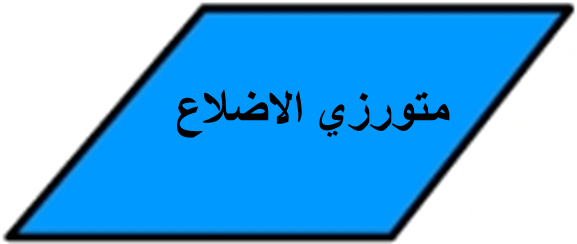 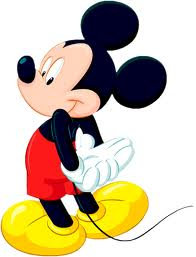 متوازي الاضلاع
شكل رباعي فيه:

كل ضلعين متقابلين متوازيين متساويين

 كل زاويتان متقابلتيان متوازيتان متساويتان
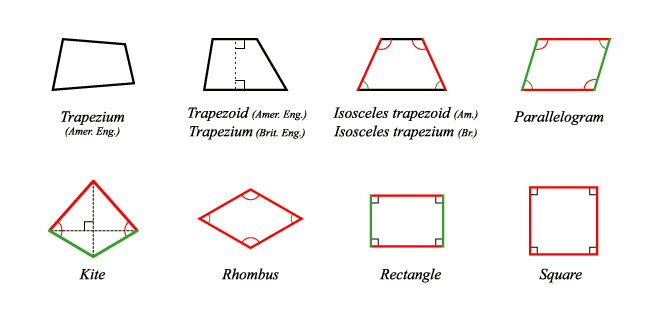 التالي
السابق
11
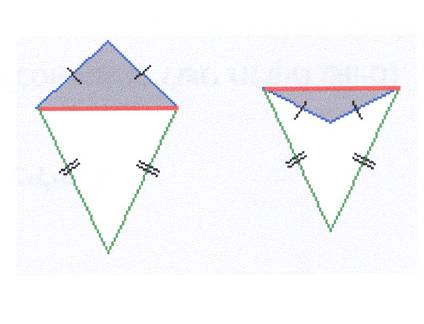 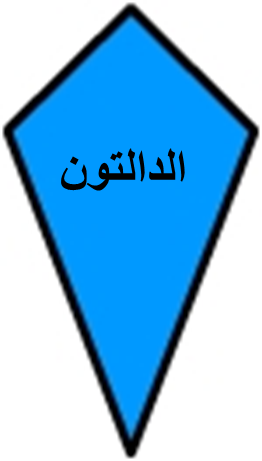 الدالتون
شكل رباعي مكون من:
مثلثين متساويين الساقيين
لهما قاعدة مشتركة
التالي
السابق
12
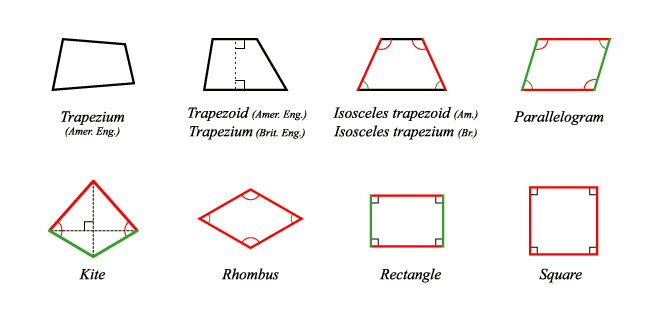 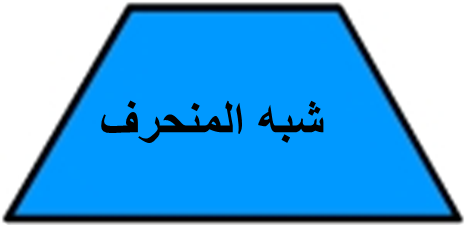 شبه منحرف
شكل رباعي فيه:
ضلعان متوازيان فقط
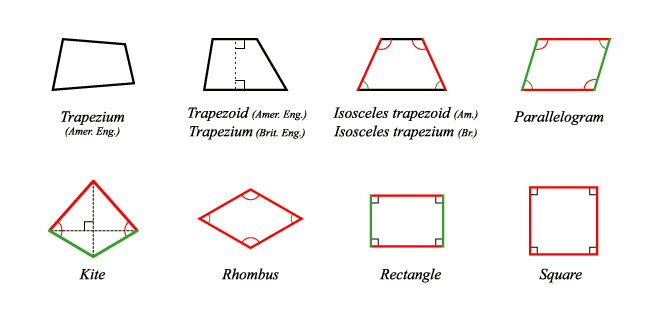 شبة منحرف متساوي الساقين
السابق
التالي
13
الشكل الرباعي العام:
مضلع مكوّن من أربعة أضلاع فقط
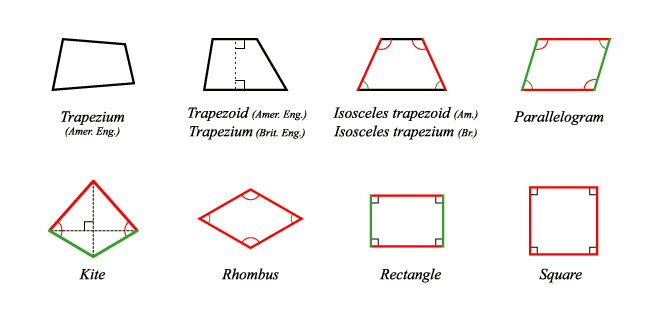 فيه قطرين.
التالي
السابق
14
هيا يا احبائي لنشاهد ونستمتع معا مسرحية الاشكال الرباعية
«عودة المستطيل»
ا	ضغط هنا
التاليשקופית 14
السابق
15
هيا نتعلم الرسم 
بالأشكال الرباعية
.
نرسم مستطيل كبير
وثلاثة مستطيلات صغيرة
.
.
.
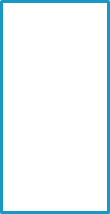 ما اجمل البقرة 
التي رسمناها!
السابق
16
التالي
النهاية
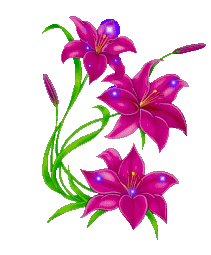 السابق
اعداد المعلمة –حنان عواوده
17